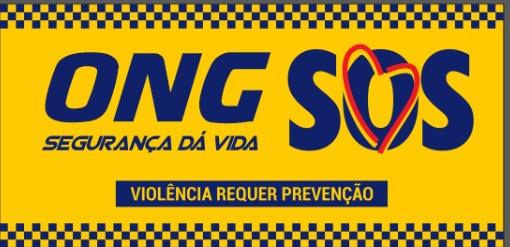 Sede Rondônia – Rua Rio Pardo Nº 1655 - Setor 02 – CEP 76.873-036 – Ariquemes/RO – Contato 69 992530196
Sede Nacional - Av. Victorio Fornazaro, 2.215 – CEP: 06397-510 – Carapicuíba/ Contato 011 947667053
Registro RTD Barueri nº 205439 -  CNPJ 13.975.402/0001-0
-
Apresentado por: ROSI BRITO
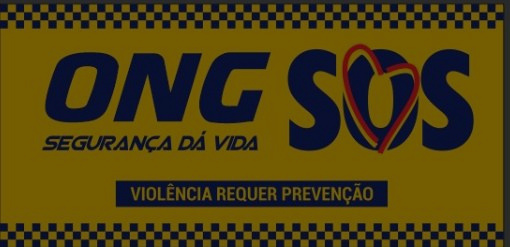 ONG SOS
SEGURANÇA
 DÁ VIDA
VICE-PRESIDENTE DA ONG SOS SEGURANÇA
ONG SOS SEGURANÇA, PROTEGENDO O PRESENTE E GARANTINDO O FUTURO.
Apresentado por: ROSI BRITO
ONG SOS
SEGURANÇA
 DÁ VIDA
ONG SOS DÁ VIDA
VICE-PRESIDENTE DA ONG SOS SEGURANÇA
AÇÕES SOCIAIS
FAMILIA
RONDÔNIA;
BAHIA;
MATO GROSSO;
SÃO PAULO;
PROTEÇÃO
AMBIENTAL
PROTEÇÃO
ANIMAL
Apresentado por: ROSI BRITO
ONG SOS
SEGURANÇA
 DÁ VIDA
VICE-PRESIDENTE DA ONG SOS SEGURANÇA
ONG SOS SEGURANÇA
CONSTRUIR INSTITUIÇÕES EFICAZES DE
 SEGURANÇA PÚBLICA
POLICIAMENTO
PREVENTIVO
COMUNITÁRTIO
CACOAL/RO;
JACOBINA/BA;
OSASCO/SP
BOA ESPERANÇA/MG
BRASILIA/DF
ARIQUEMES/RO
QUALIFICAÇÃO
TREINAMENTO
CONSULTORIA
EVENTOS
... MAIS 28 CIDADES DO BRASIL
Apresentado por: ROSI BRITO
ONG SOS
SEGURANÇA
 DÁ VIDA
VICE-PRESIDENTE DA ONG SOS SEGURANÇA
DESTAQUE
Apresentado por: ROSI BRITO
ONG SOS
SEGURANÇA
 DÁ VIDA
VICE-PRESIDENTE DA ONG SOS SEGURANÇA
CONHEÇA!!!
WWW.GUARDASMUNICIPAIS.COM.BR
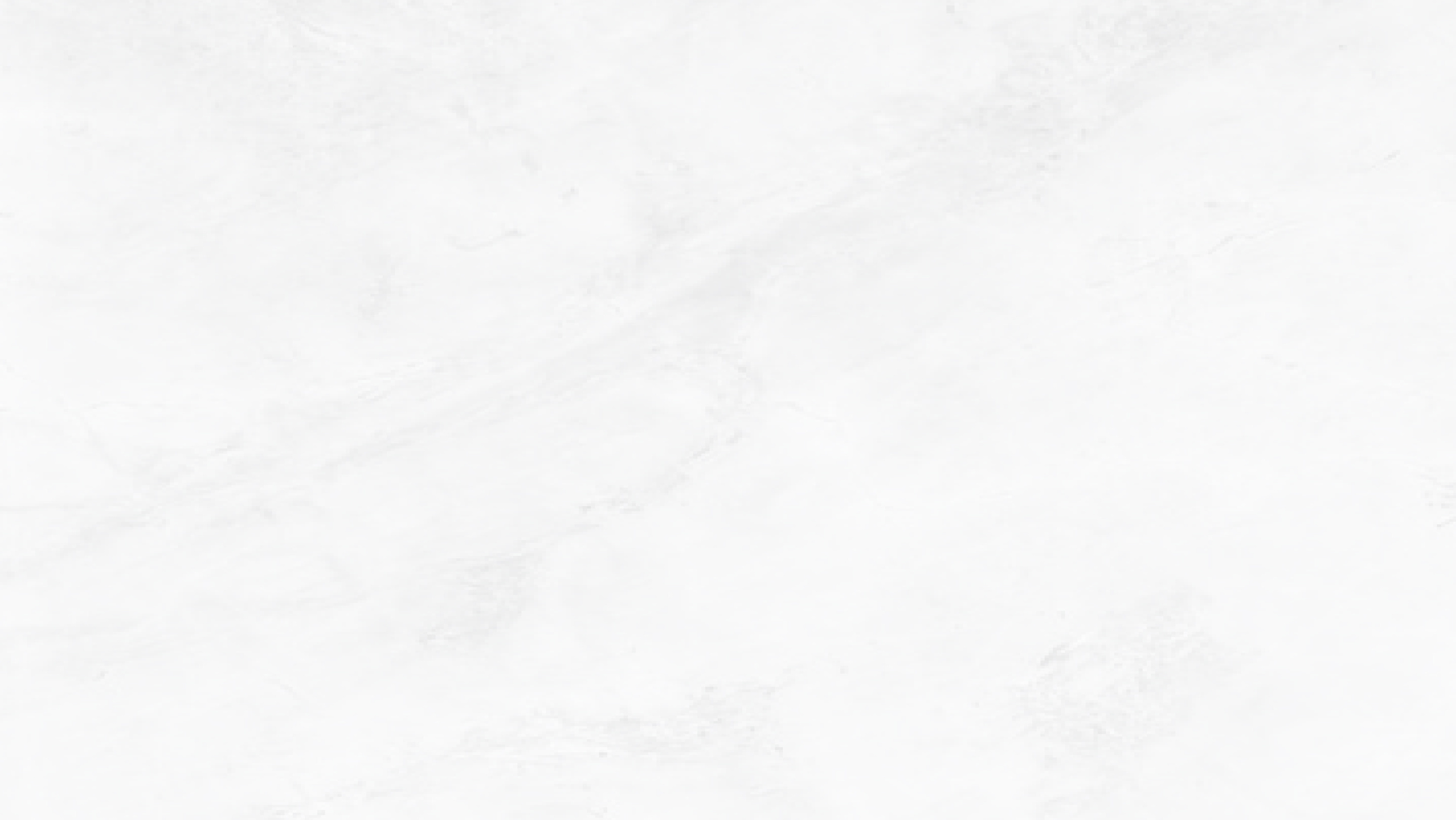 SEJA VOLUNTÁRIO
EM NOSSAS AÇÕES
Faça sua Doação!
C/C: 63547-2
Ag.:  1008-1
INFORMAÇÕES
(11) 94766 7053
(69) 99243 8328